The Vermont Town Forests Census: Carbon, COVID, and Capacity
Julie Frost, MS Student, UVM RSENR
Cecilia Danks, PI, Associate Professor, UVM RSENR
September 5, 2024
Purpose of VT Town Forest Census
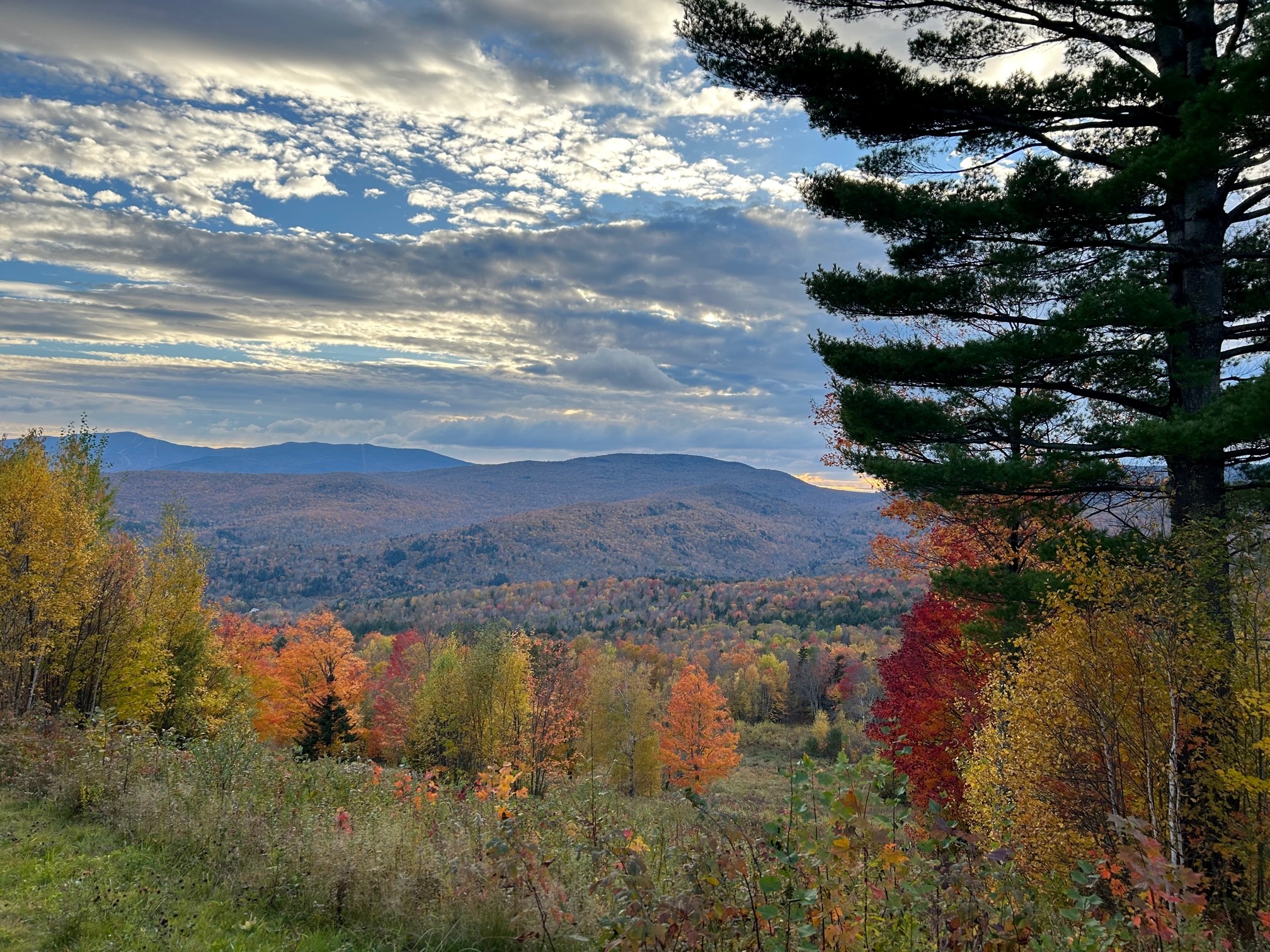 Overarching goal:
To provide information to assist …
Agencies & universities (USFS, ANR, FPR, UCF, UVM) 
Land trusts, non-profit organizations, and
Peer-learning efforts among towns themselves
In their efforts to build or expand
local capacity 
sustainable management and inclusive governance 
as stewardship models at the local level
2
What specific info or efforts will best support towns and their forests?
Specific Objectives and Deliverables
The census approach 
Updated inventory and maps of ALL of Vermont’s town forests and their key contacts 
Establish and conduct a replicable, statewide survey of ALL town forests 
Build a baseline of key information, goals, and  challenges
Inquire about specific, topical issues in each census cycle
Monitor changes over time 
Estimate economic impacts of town forests
Survey Topics
Primary uses
Management plans 
Conservation status 
Challenges and issues
Resource needs (funding, technical)
Wood product harvests
Equity and Access
Indigenous aspects 
Invasive Species
Carbon Market 
Flooding
Pandemic Related Trends
Recreation
As of the 2015 inventory: 

347 individual town owned forests

Includes parks and other partially forested town owned land
 
Totals ~68,000 acres

Currently embedded in the Protected Lands Database
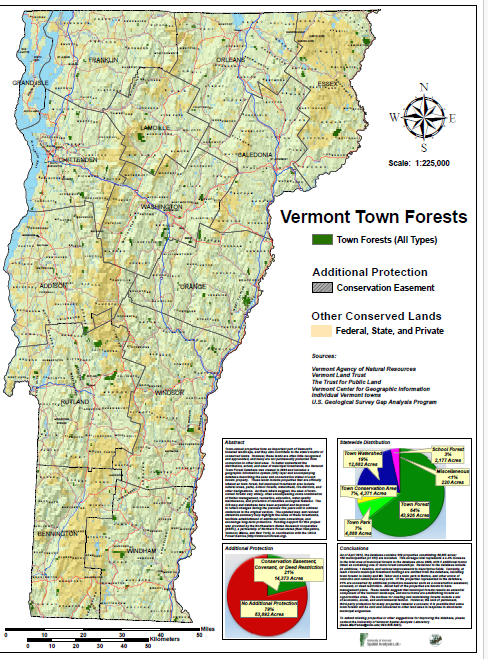 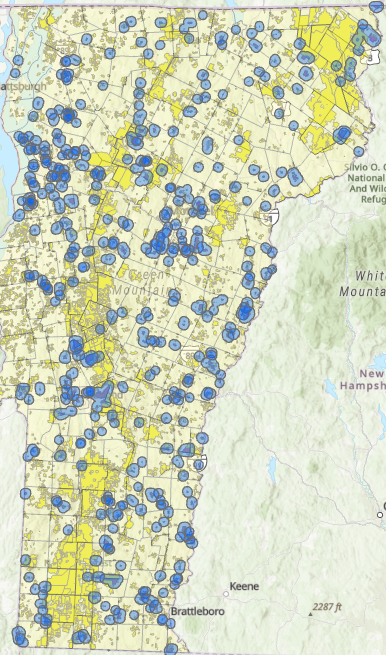 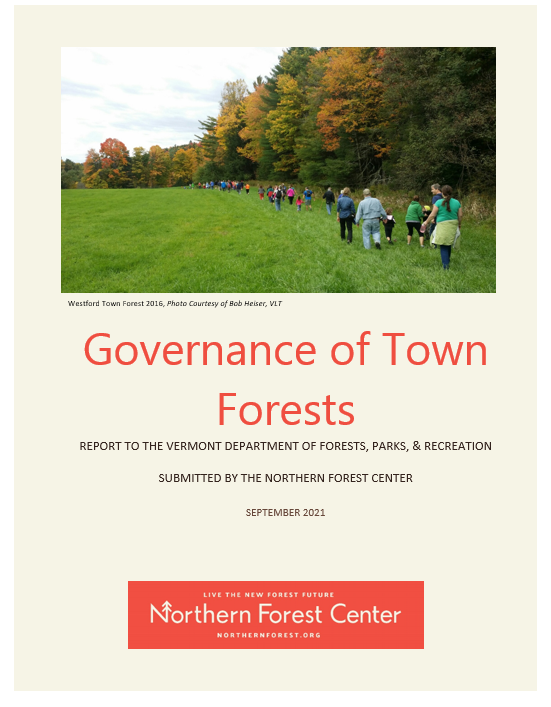 5
Core Research Team


Cecilia Danks
UVM Associate Professor

Laura Edling
UVM Lecturer

Elise Schadler 
VT FPR, Urban and Community Forestry

Keith Thompson 
VT FPR, Private Lands Program

Julie Frost, UVM MS Student
Advisory Committee and Ad Hoc Advisors
Julie Evans – Northern Forest Center 
Elissa Schuett – FEMC
Ali Kosiba – UVM Extension
Kim Coleman – UVM Associate Professor
Bob McCullough – UVM Historical Preservation
Andrea Shortsleeve – VT F&W
Chris Campany – ED Windham RPC
Melissa Levy – Community Roots 
Rich Holschuh – Comm on Native American Affairs
Nick  Bennett – ED VMBA, VTGC Chair 
Claire Polfus – VT FPR Rec Program Manager
Bob Heiser – Vermont Land Trust Project Director
Kate Forrer – ED Vermont Woodlands Association 
Tessa McGann – VT F&W Rutland Co Forester
Noel Dodge – VT FPR Biologist
Jens Hilke – VT F&W
Jared Ulmer – VT DOH Climate Health Program 
Bill Jewell – UCF Council 
Darren Schibler – Chittenden RPC
Sean MacFaden – UVM Spatial Analysis Lab
6
Our project deliverables
Baseline survey results and analysis
Public database and interactive map
Resources for towns 
Economic report 
Networks and connections
Enduring infrastructure for repeatability 
Peer reviewed journal articles
7
Project Status, Next Steps and Challenges – we need your help!
Pilot testing of census complete! 
Initial Town Outreach in progress
Updating inventory of town forests
Determine best point of contact
Socializing and networking 
Increase awareness
Improve data collection
Facilitate peer learning
Launch census this month!
thank you!
Project website https://site.uvm.edu/vermonttownforestcensus/ 

Email us! 
vermonttownforestproject@uvm.edu
“The land teaches us how to live in harmony with all beings.”
-Robin Wall Kimmerer
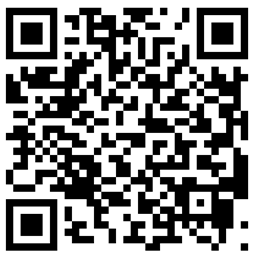 Urban and Community Forestry Program
New Town Forest Stewardship Toolkit! 

https://vtcommunityforestry.org/projects/town-forests
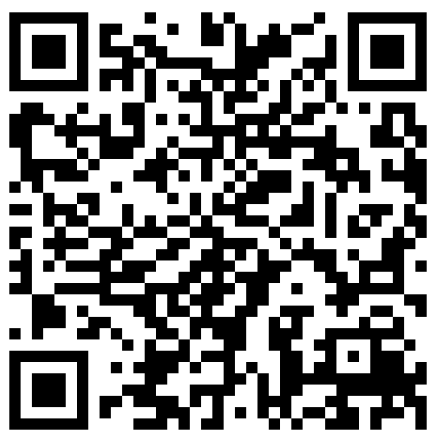 Acknowledgements:
Sean McFaden, UVM Spatial Analysis Lab 
Julie Evans, Northern Forest Center
Julie Frost 
Julie.frost@uvm.edu